Start with  https://lebourg.lfp.cuni.cz/Login.php page.
  
Note, from the faculty network only!!!
Login to the eSlide Manager: 
		
		Username: Student
		Password:   Student1
				Then press “User login” button
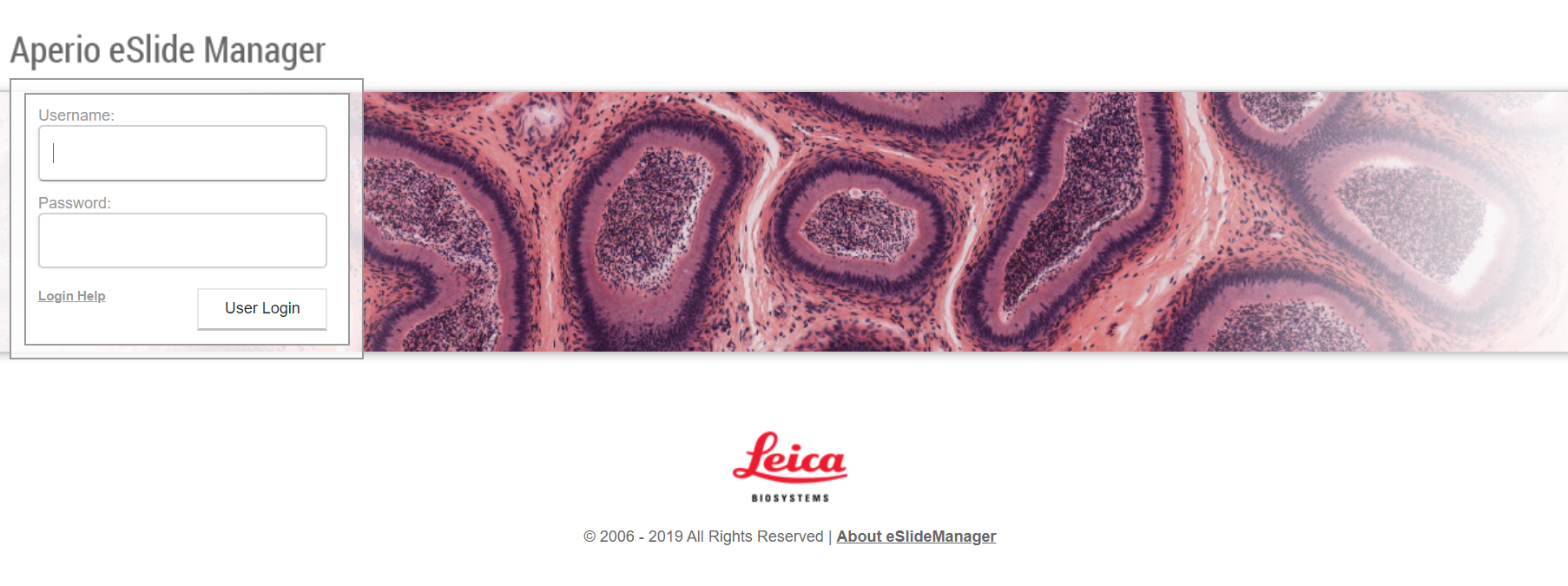 Student
Student1
Sort the data using advantage sort or by selecting a data bars in depending on your preferences:
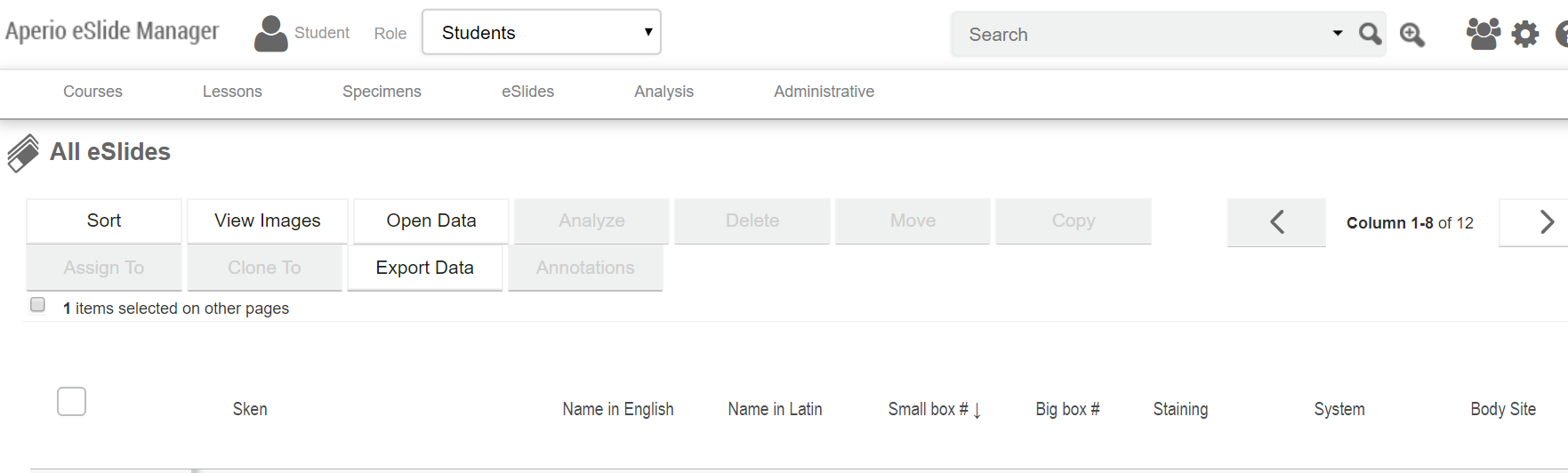 Select one or more skans and click a “View Images” button
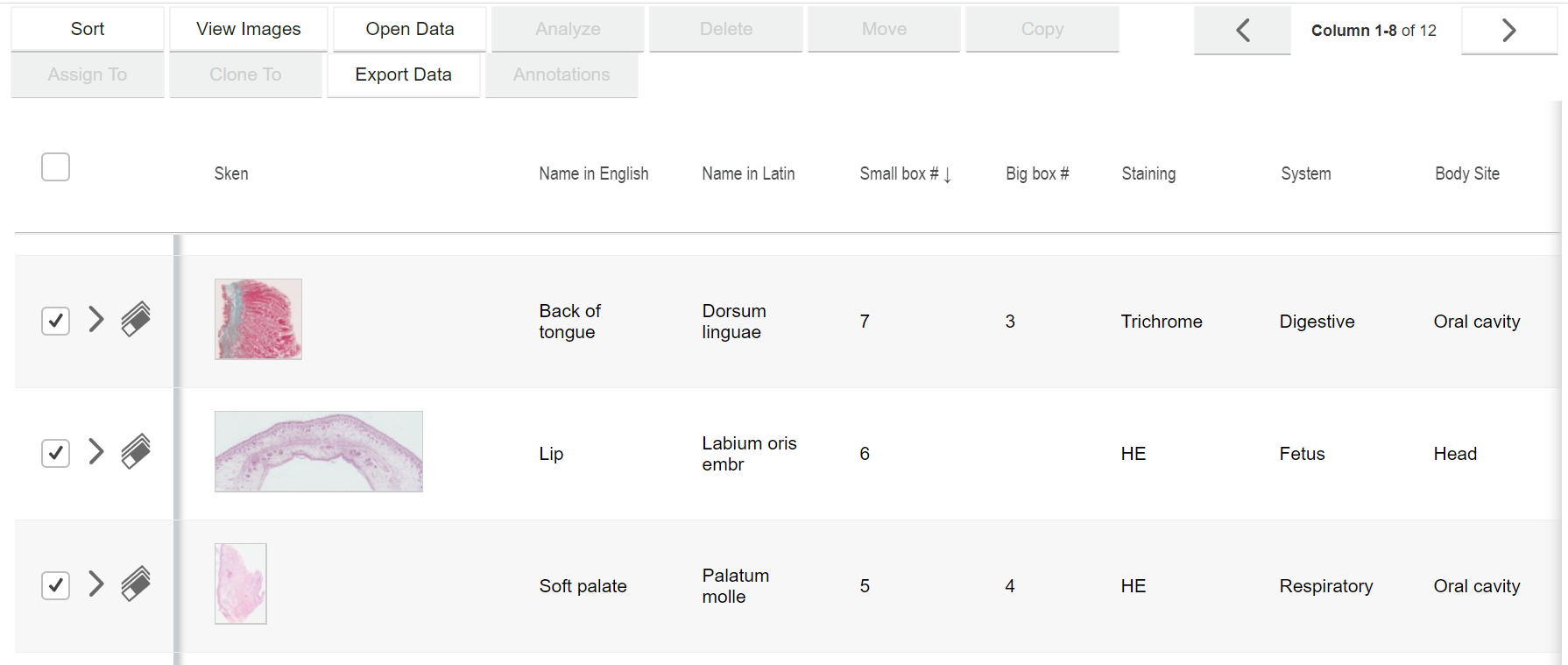 Now you can zoom and scroll through the selected section
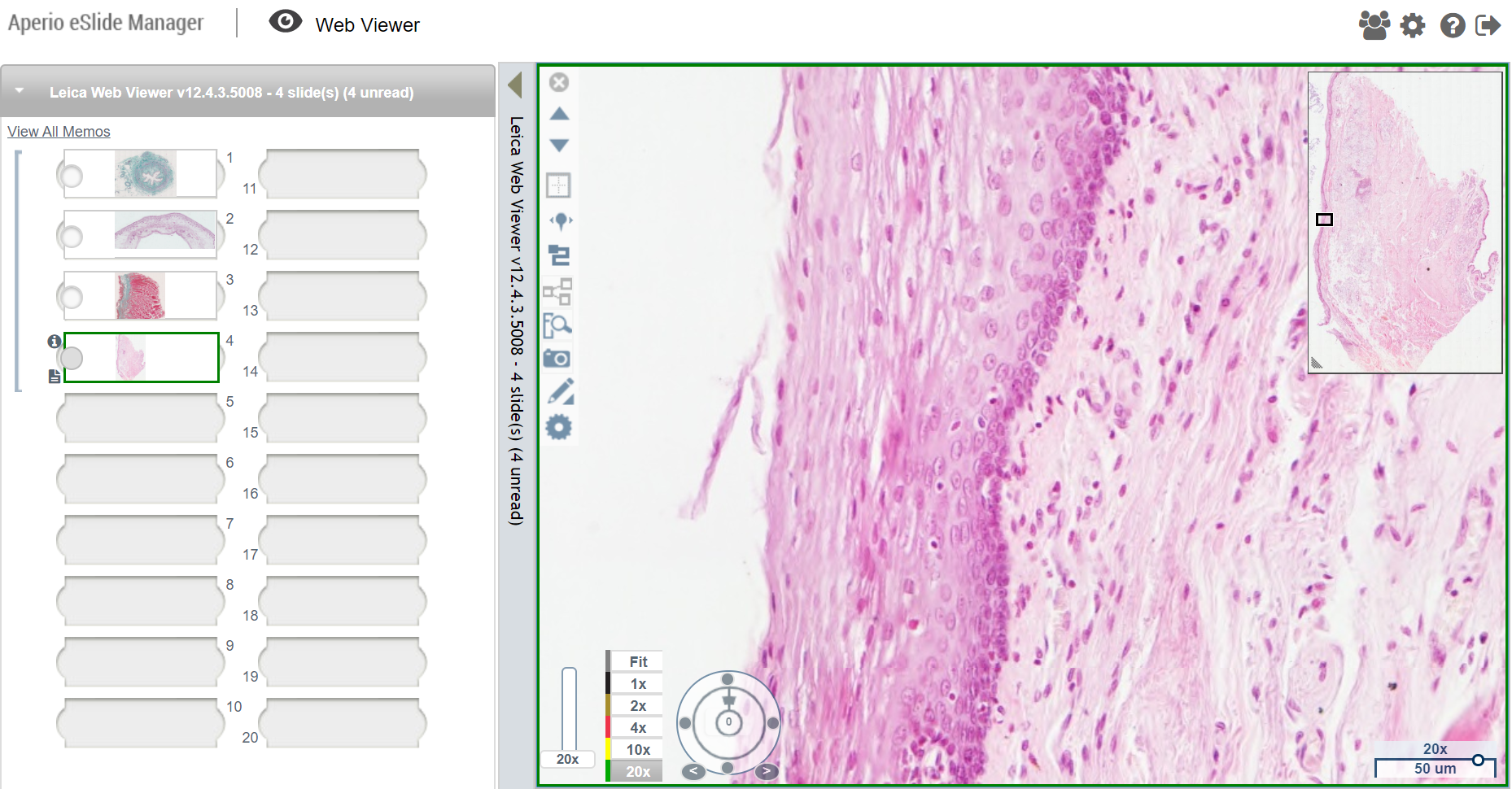 Other option is:
Select a “Specimens” button
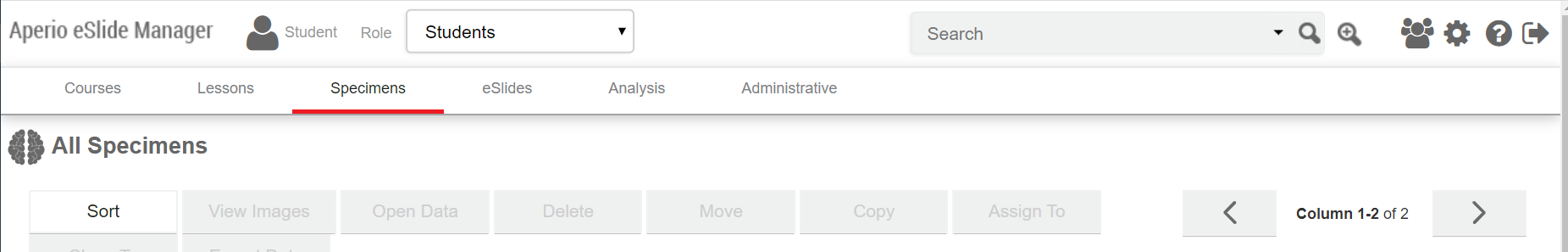 You will be able to get to this section using the “Courses” or “Lessons” buttons as well.
Go to the respective specimen and select it using a “brain” button
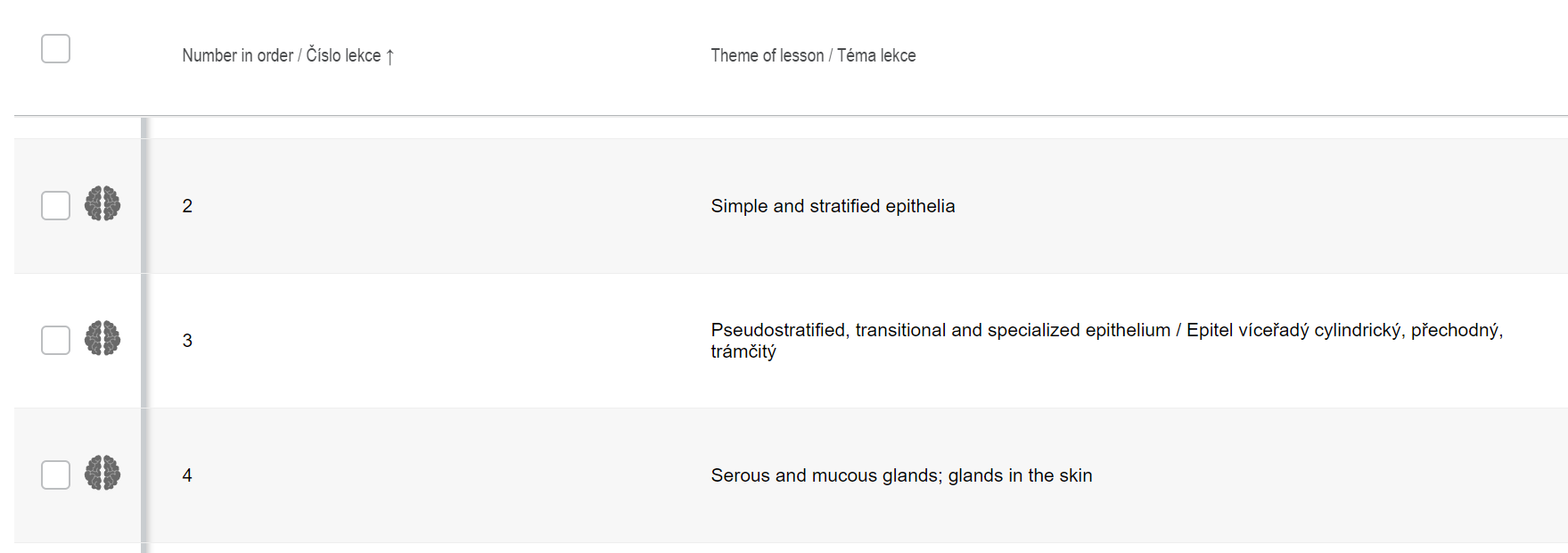 Note that the order number of the specimen is respective to the summary of practical sessions (see our web-pages).
Scroll down through the small lesson description

 Select the skans and click a “View Images” button
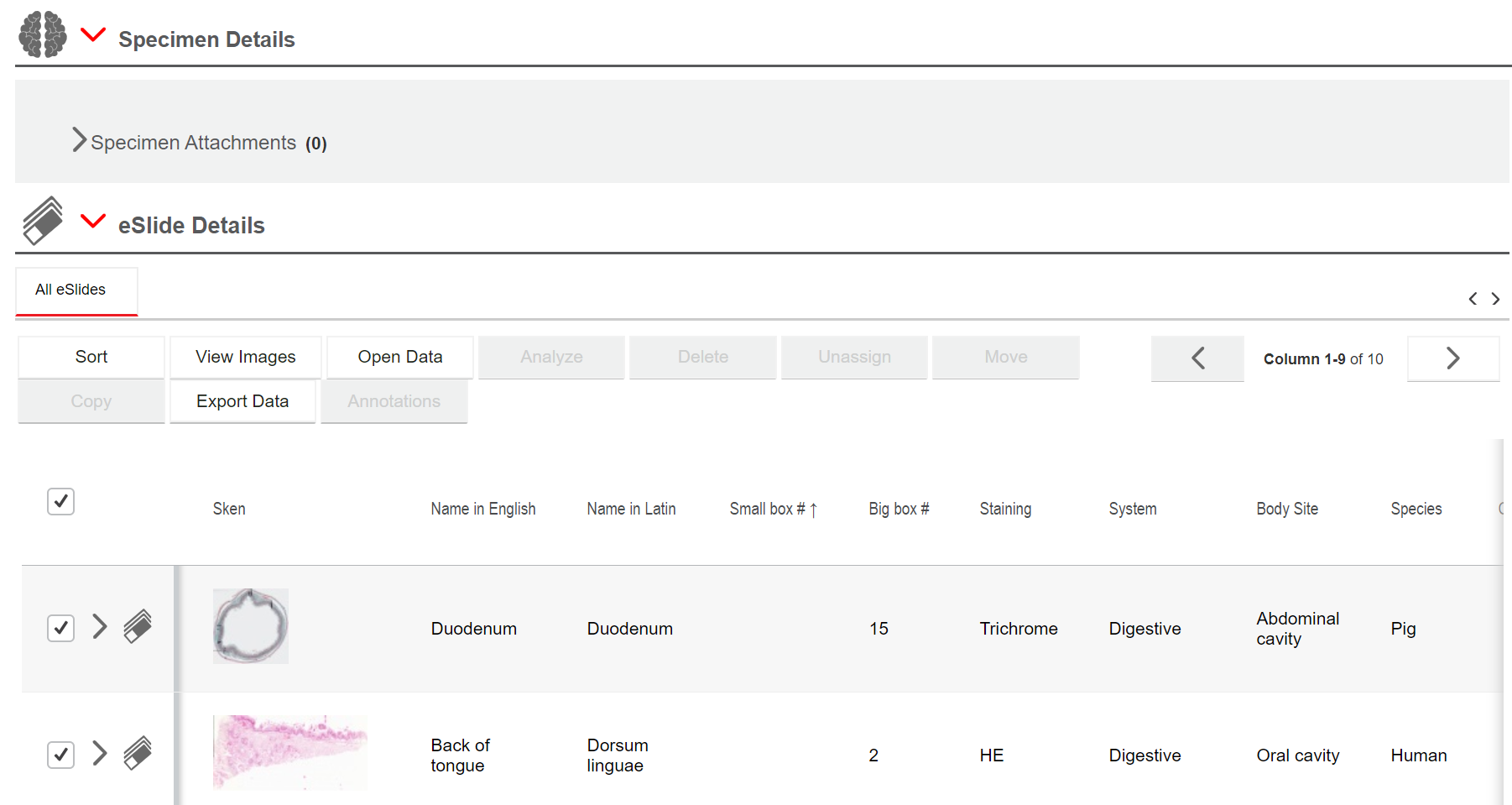 Now you can zoom and scroll through the selected sections as well.
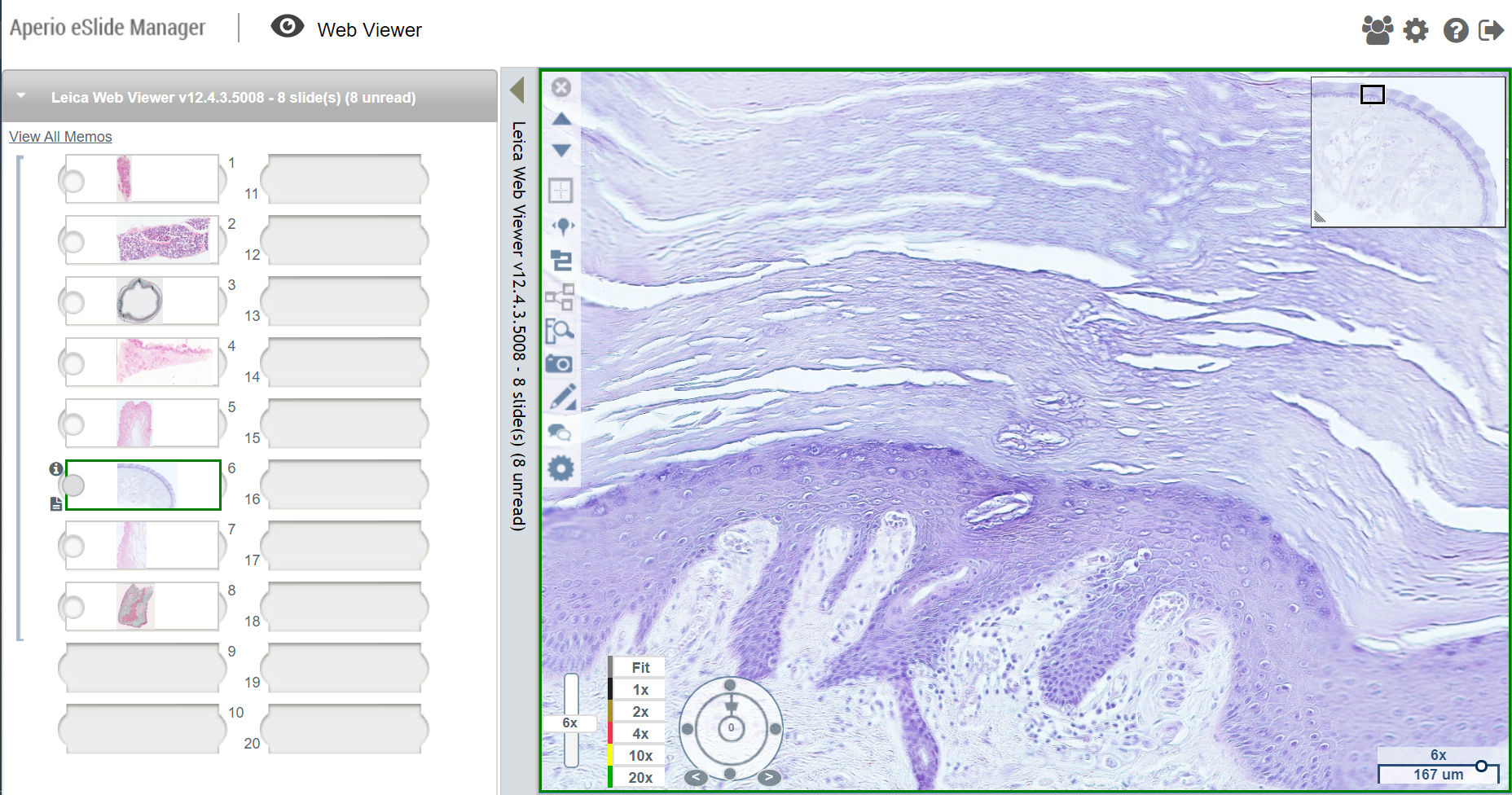 Please, log out after finish your work
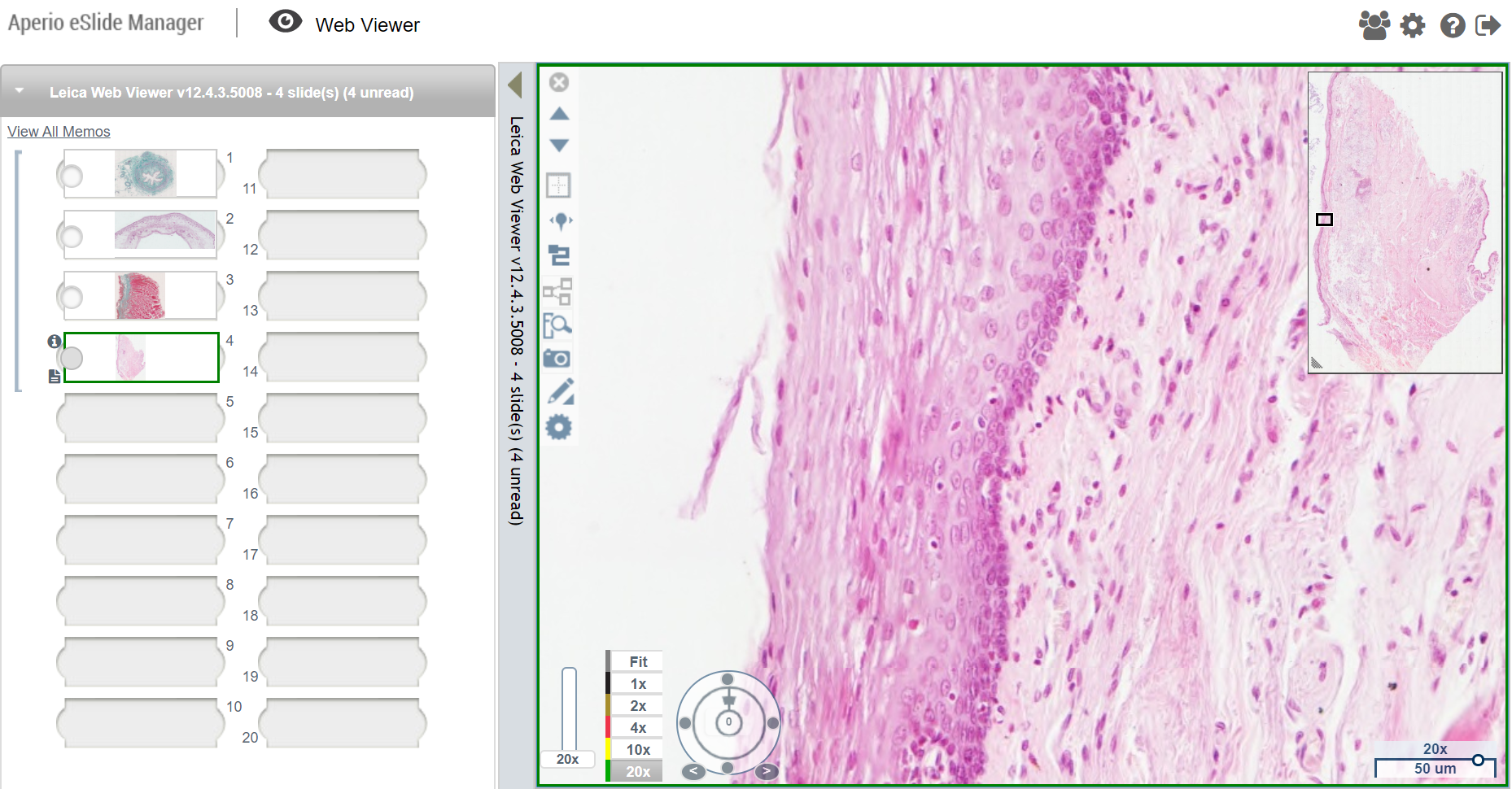 Have fun. Best.